GERONTOLOJİ
Genel Bir Bakış
Dünyada demografik dönüşüm…
Dünya nüfus piramidi 2000 – 2050Kaynak: Pison, Gilles (2009). "Population Ageing Will Be Fasterin The South Than in The North". Population & Sociétés 457.
Türkiye’de demografik dönüşüm…
Yaşlı nüfus oranı:
2014  	           %8
             %8,8
             %10,2 (çok yaşlı toplum?)
2050’ de %20’yi aşması bekleniyor.

(TÜİK,2018)
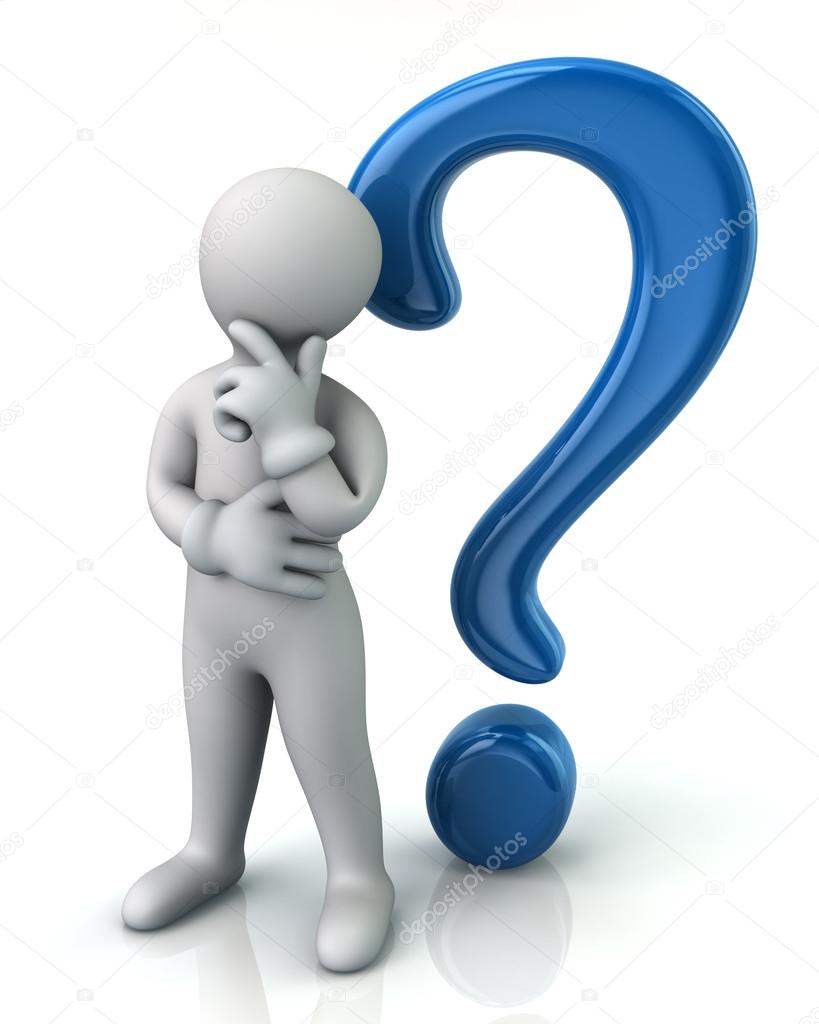 Yaşlılığın kadınsallaşması?
Doğuşta beklenen yaşam süresi;
Türkiye geneli: 78 yıl

Erkekler: 75,3 yıl               5,5 yıl fark
Kadınlar: 80,8 yıl             

(TÜİK,2018)
Kuşak nedir?
Neden kuşaklara ayırıyoruz?
Kaynak: https://unifestal.com/free/x-y-z-kusaklari
Değişen trendler…
Ortanca yaş: 32
Eğitimli nüfus oranı artıyor. Okuma yazma bilmeyen yaşlı nüfus oranı 2013 yılında %23,9 iken 2017 yılında bu oran %19,6’ya düşmüştür.
2013 yılında yükseköğretim mezunu oranı %4,7 iken 2017’de bu oran %6,2 ye yükselmiştir (TÜİK, 2018).
Yaşlanıyoruz ama nasıl?
Yaşlandıkça:
Kronik hastalıklara yakalanma riski
Bakıma muhtaçlık riski
Yalnız kalma riski
Neler yapılabilir?
KAYNAKLAR
https://unifestal.com/free/x-y-z-kusaklari
Pison, Gilles (2009). "Population Ageing Will Be Fasterin The South Than in The North". Population & Sociétés 457.
TÜİK., (2019), Türkiye İstatistik Kurumu,İstatistiklerle Yaşlılar 2018